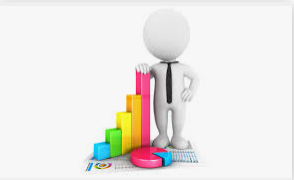 кафедра Гражданско-правовых и уголовно-правовых дисциплин (ГПиУПД)
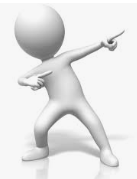 2021-2022 уч. г.
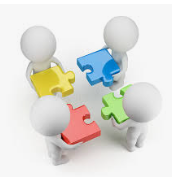 Структурные изменения:
Кафедра ГПиУПД образована 01.09.2021 г. на базе 4-х кафедр (ГПиП, МПиСП, УПиК, УПриК), к которым с 01.04.2022 г. присоединилась часть кафедры ФиК;
Статус кафедры - выпускающая по направлениям:
 - 40.06.01 Юриспруденция (профиль 12.00.03/ 5.1.3),
 - 51.06.01 Культурология (профиль 24.00.01/ 5.10.1 ),
 - 40.03.01 Юриспруденция (бакалавриат): без профиля и с профилями: Юриспруденция и Правовое обеспечение профессиональной деятельности в юридической деятельности;
и обеспечивающая по направлению 40.04.01 Юриспруденция (магистерские программы: Государственная и муниципальная служба, Правотворчество и экспертная деятельность).
Штатный состав кафедры увеличился с 3 до 11 единиц, количественный состав увеличился с 7 до 20 человек, включая тех, кто работает по гражданскому договору;
Объем учебной нагрузки по кафедре увеличился с 5 до 9,3 тыс.часов;
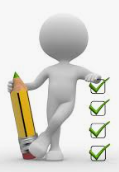 Остепененность по кафедре и доля работодателей
3 доктора наук (1 - юридических и 2 - философских);
11 кандидатов наук: 5 штатных кюн, 1 кин, 1 канд.философ.наук, 4 кюн – внешние совместители, 2 кюн - по ГПД;
9 представителей работодателя (из таких структур, как УФАС, МВД, Роспотребнадзор, Адвокатские палаты, судебная система РХ), из них 5 – кюн;
2 ст.преподавателя, 1 ассистент;
Итого: 70 % остепененных, 45 % работодателей; 25 % - молодых специалистов (до 39 лет).
Публикационная активность ППС  в 2021-22 гг.:
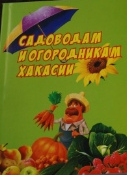 Никиташина Н.А. – 9 публикаций и 1 науч.-популяр.книга в 2021 г. (5 - в соавторстве); науч. ред. 1 сборника НПК; 1 публикация – в 2022 г.; 
Чеботарева И.А. – 6 публикаций в 2021 г., 1 – в 2022 г.;
Артеменко Н.Н. – 8 публикаций в 2021 г., 2 – в 2022 г. (7 - в соавторстве), без учета 3 маг. публикаций;
Николаева Е.А. – 14 публикаций в 2021 г., 7 – в 2022 г. (11 - в соавторстве);
Лебедев А.С. – 3  публикации в 2021 г. (1 - в соавторстве);
Юзефович Ж.Ю. - 3  публикации в 2021 г., 1 – в 2022 г. (4 - в соавторстве);
Козлова В.Н. – 4 публикации в 2021 г. (1 - в соавторстве), 1 – в 2022 г.; отв. редактор 3 сборников НПК (2 – в 2021 г., 1 – в 2022 г.);
Липина О.О. - 1 публикация в 2021 г., 1 (в печати) – в 2022 г.;
________
Чистанов М.Н. – 4 публикации в 2021 г., 1 – в 2022 г. (4 - в соавторстве).

ИТОГО: 2021 г. – 53 публикации, 2022 г. – 14 публикаций (из их 33 – в соавторстве), из них ВАК - 6, РИНЦ – 47, зарубежных - 12.
.
.
Подготовка учебно-методических изданий:
Чеботарева И.А. – 1;
Артеменко Н.Н., Лебедев А.С. – 1;
Николаева Е.А. – 1;
Чеботарева И.А., Никиташина Н.А., Шаляева Ю.В. – 1.
ИТОГО: 4 пособия.
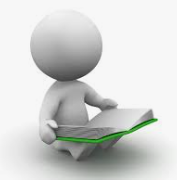 Участие в хоз.договорах:
В 2021 г. осуществлялась научная работа в рамках 2 хоз.договоров: 
1) с Министерством сельского хозяйства и продовольствия РХ (№ 4874 от 21.10.2021), тема «Научно-методическое обеспечение садоводов и огородников Республики Хакасия», руководитель Кадычегов А.Н. (СХИ), исполнитель - Никиташина Н.А.;
2) с Министерством национальной и территориальной политики РХ (№ 65 от 10.09.2021), руководитель Медведева Т.Н. (ИИП, каф. ГПД), исполнители - Никиташина Н.А., Козлова В.Н.
http://khsu.ru/news21/v_xgu_obsudyat_voprosyi_profilaktiki_i_protivodejstviya_ekstremizmu_i_terrorizmu
Участие в грантах:
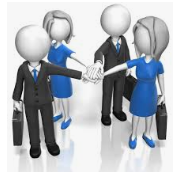 Никиташина Н.А. – 2 заявки, 
Чеботарева И.А. – 1 заявка,
Шаляева Ю.В. – 1 заявка,
Чистанов М.Н., Никитин А.Н. – 1 заявка, 1 грант (исполнители).
Подготовка отзывов на авторефераты кандидатских диссертаций:
Никиташина Н.А. – 1
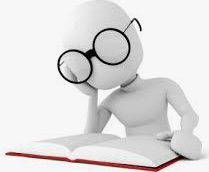 Подготовка правовых заключений (ПЗ) эксперта и протокола допроса в качестве специалиста
для Следственного отдела по Аскизскому району СУ СК по РХ (земельное право);
для Ширинского межрайонного следственного отдела (земельное и горное право).
(ПЗ в 2021 г. не было, в 2020 г. было 1)
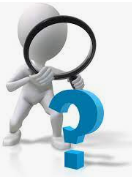 Мероприятия профориентационные:
https://vk.com/iipkhsu?w=wall-132765429_1818
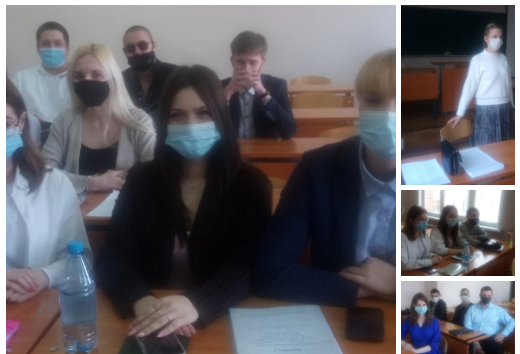 Беседы, встречи с работодателем, мастер-классы с:

 Абаканской палатой РХ, 
 Торгово-промышленной палатой,
 Управлением федеральной антимонопольной службы в РХ,
 МВД РХ, 
 Прокуратурой РХ, 
 Администрацией г. Абакана,
Управлением  Минюста РФ,
 Министерством юстиции и региональной безопасности РХ,
 Министерство национальной и территориальной политики РХ,
 Главное следственное управление Следственного комитета РФ по Красноярскому краю и РХ.
https://vk.com/iipkhsu?w=wall-132765429_1866 
https://vk.com/iipkhsu?w=wall-132765429_1867 
https://vk.com/iipkhsu?w=wall-132765429_1891
https://vk.com/iipkhsu?w=wall-132765429_1821
https://vk.com/iipkhsu?w=wall-132765429_1850
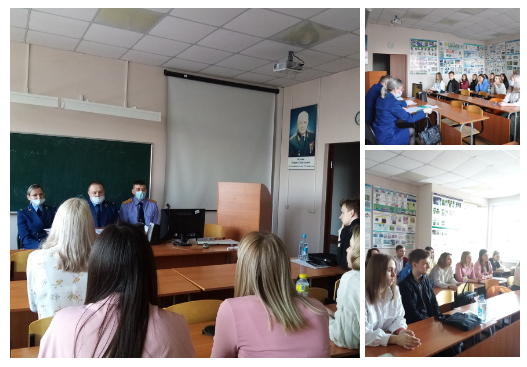 Мероприятия воспитательные:«Шаляевские игры» по Римскому праву
https://vk.com/iipkhsu?w=wall-132765429_1935
Мероприятия воспитательные: деловые игры (Защита прав потребителя), сторрителлинг (Адвокатура)
https://vk.com/iipkhsu?w=wall-132765429_1885
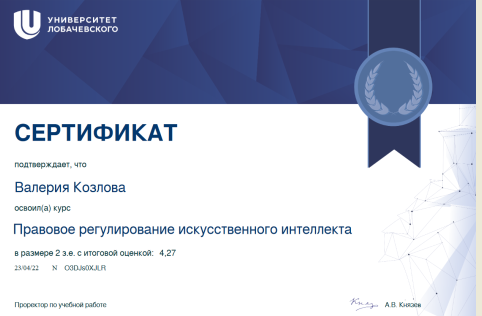 Прошли повышение квалификации:
ПК происходило по 4 
направлениям:
ЭИОС;
Противодействие коррупции;
Основы инклюзивного образования в ВУЗе;
Инновационные технологии обучения в вузе.

6 чел. повысили свою квалификацию в ХГУ, 1 – вне ХГУ: Козлова В.Н. прошла курс «Правовое регулирование искусственного интеллекта» в объеме 2 з.е. в Университете Лобачевского.
БЛАГОДАРИМ ЗА ВНИМАНИЕ!
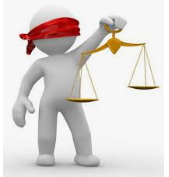